Petrogenium. Academy
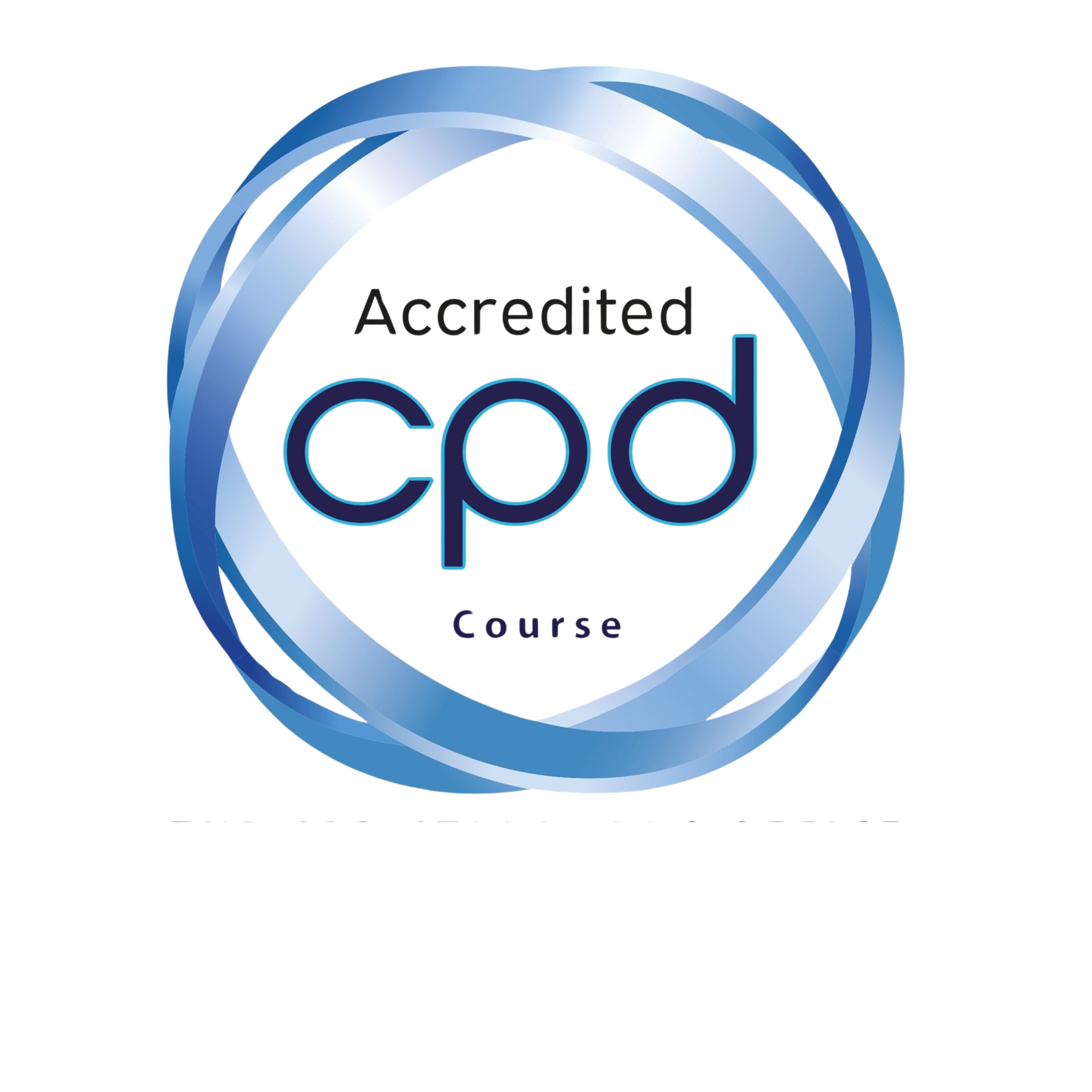 Process Technology
Combustion, Fired Heater Operation
& Flue Gas Treatment
Consultant / Trainer
Dirk-Jan Treur & Louis Jacobs & Edwin Voeten
The Petrogenium. Combustion course will provide an introduction into a wide range of topics related to traditional Fired Heaters, Heat Recovery Units and Boilers. Apart from combustion theory this course will also emphasize on the specific process side of the heater as well as on treatment of flue gasses. Control & Safeguarding, efficient operation, start-up/shut-down, emergencies and maintenance/inspection are subjects covered in this course. In addition, the trainers will introduce the participants into the latest developments on burners, transition to electrical heaters and the consequences for fired heaters when moving towards Carbon Capture.
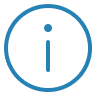 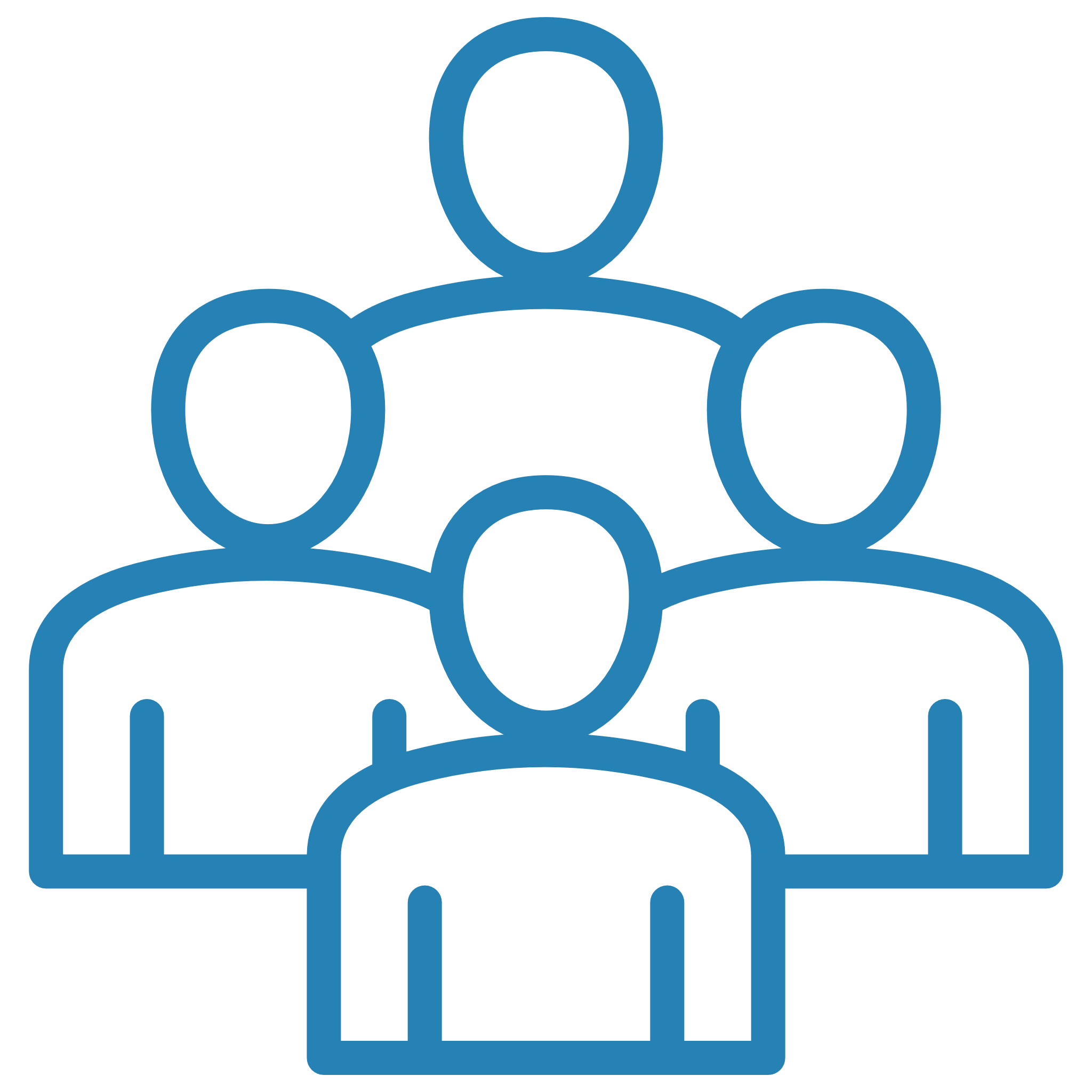 Participants
This Petrogenium. course can be tailored for the specific needs of a refinery,
chemical plant or LNG site. Target audience includes Technologists, HSE specialists,
Senior Operators, Inspectors and C&S specialists. The course is classroom-based
but can be supported by a visit in the field.
The option for post-course consultancy/help-desk support is also available.
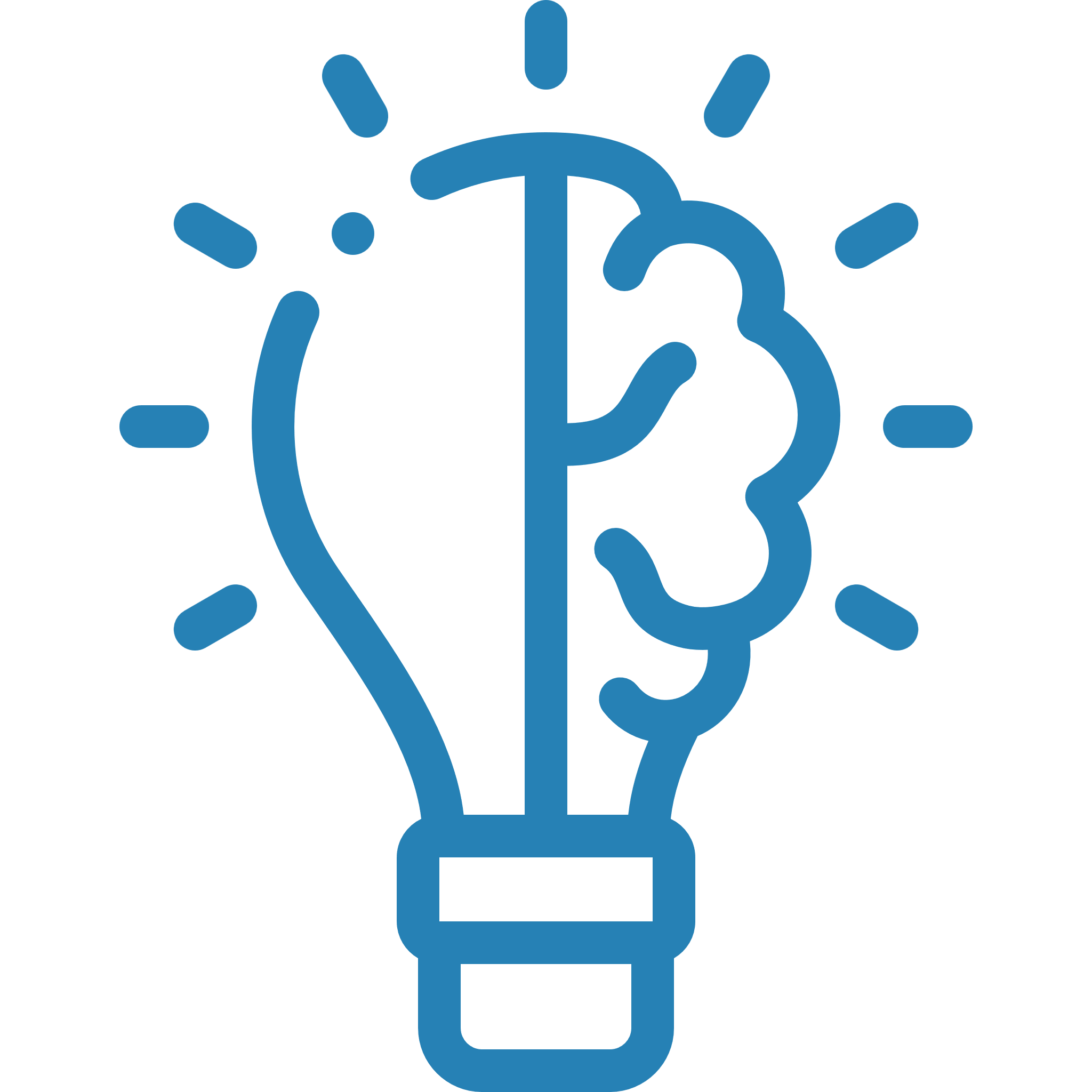 Learning Objectives
Combustion theory, Burners, Furnaces, Incinerators, Heat Recovery, Boilers, Electrical Heaters, (2-phase) flow properties, tube metal temperatures, furnace efficiency, formation of pollutants, GHG reduction, (IR-) inspection of heater tubes, control and (flame) safeguarding, operation, maintenance and inspection.
https://www.petrogenium.com/
Programme
DAY 1
Introduction and Basics
Theory of Combustion
Efficient operation 
Heat Transfer in fired equipment 
Two-phase flow in heater tubes 
Failure mechanisms process side
DAY 2
DAY 3
Environmental aspects 
Burner functionality, types, Low NOx 
Combustion control and safeguarding 
Failure mechanisms combustion side
Applications of Fired Equipment 
Boilers 
Distillation heaters
Cracking heaters 
Hydrogen manufacturing
Exercises
Why select Petrogenium.?
Contact Petrogenium.:
The above support will be provided by principal
consultants with 30+ years world-class experience
in the technology and hands-on know-how from
operation of refinery units.
Email: training@petrogenium.com
Website:https://www.petrogenium.com/training/
Because Experience Matters
https://www.petrogenium.com/